Lecture-1
ESC-S301
Dynamics of machine
Introduction
Book
4-weeks plan
Chapter-2
Gear Train
     (a) Simple Gear train
     (b) Compound Gear train
     (c) Epicyclic Gear train
     (d) Reverted Gear train
2. Type of gear
   (a) Spur Gear
   (b) Helical Gear
   (c) Double-Helical Gear
   (d) Rack and pinion.
   (e) Bevel Gear
   (f) Worm gear
   (g) Spiral gear
Chapter-1
Gear terminology
     (i) Base circle
     (ii) Pitch circle
     (iii) Addendum circle
     (iv) Dedendum circle
     (v) Pressure angle
     (vi) addendum
     (vii) Dedendum
     (viii) module
     (ix) Circular pitch
     (x) Diametrical pitch
     (xi) Flank and Face
     (xii) Clearance
2. Path of contact
     (a) Path of approach
     (b) Path of recess
3. Arc of contact
4. Contact ratio
5. Interference.
6. Gear ratio.
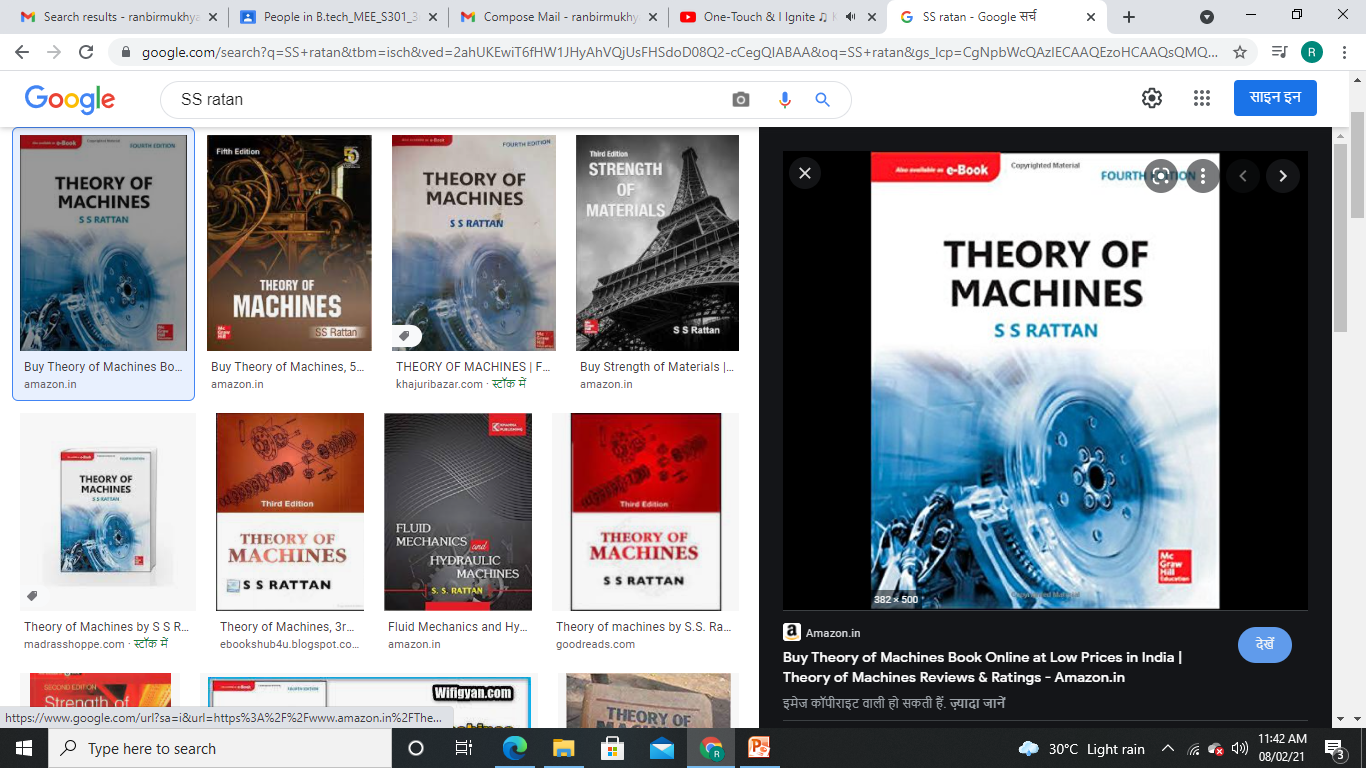 Gear
Q1. What is gear and its application?
Gears are mechanisms that are used to transfer motion from one shaft to another. Different types of gears have different applications. 
1. Spur gears are used to transfer motion between parallel shafts. 
2. Rack and Pinion gears are used to convert rotational motion into linear motion.
Classification of Gears
Gears can be classified as parallel shaft gears, intersecting shaft gears and 
non-intersecting non-parallel shaft gears depending on the position of their axes.
parallel shaft gears:
Parallel shaft gear
Gear - 4
Gear - 3
Gear - 2
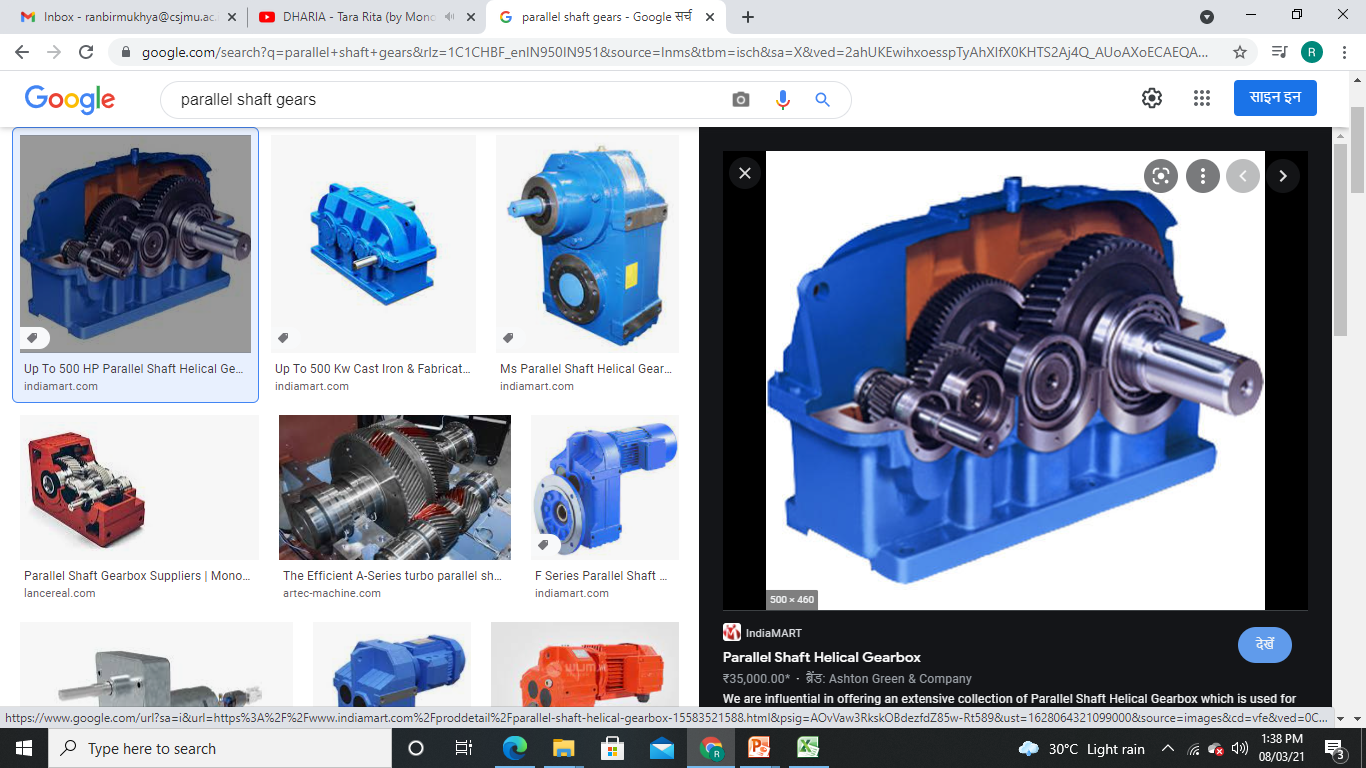 Gear - 6
Bearing
Gear - 1
Axis of rotation
Axis of rotation
Bearing
Axis of rotation
Axis of rotation
For parallel shaft gear: axis of rotation of input and out put shaft are parallel to each other.
intersecting shaft gears
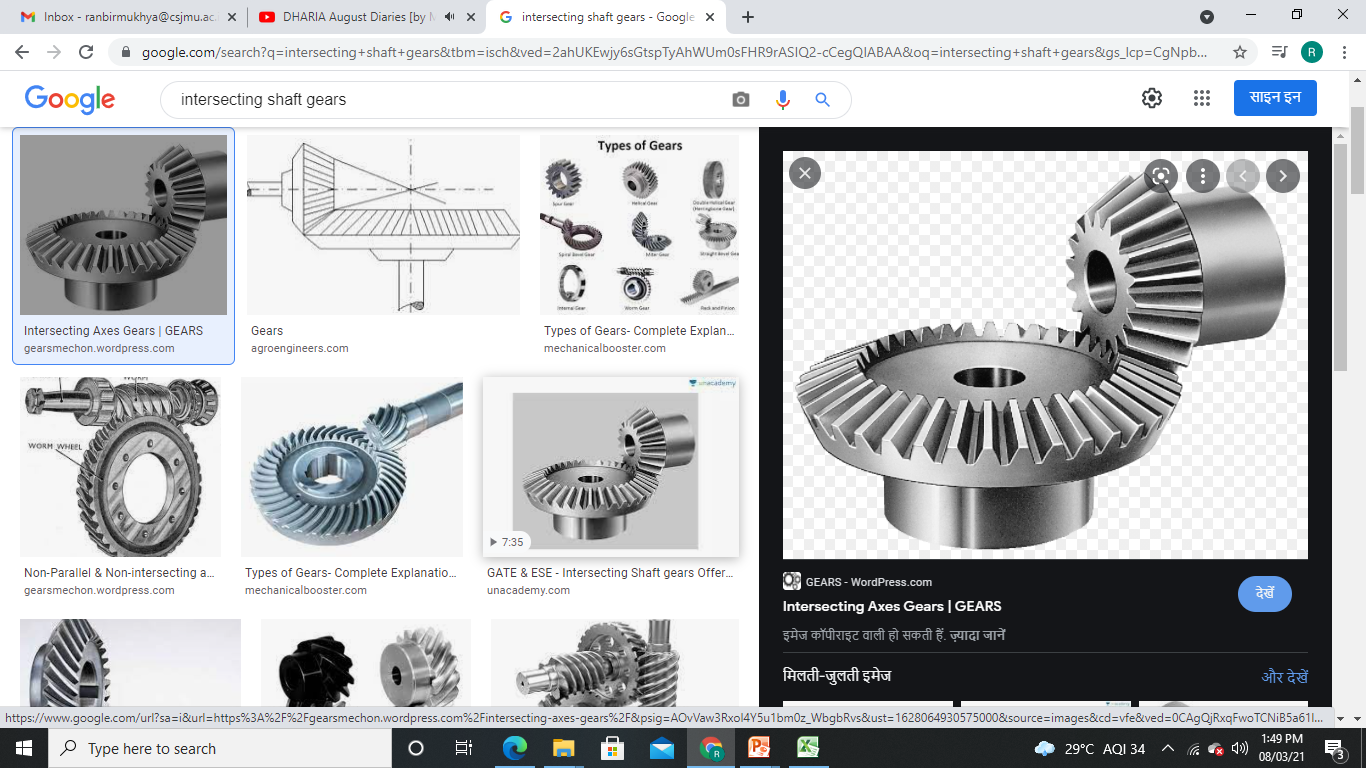 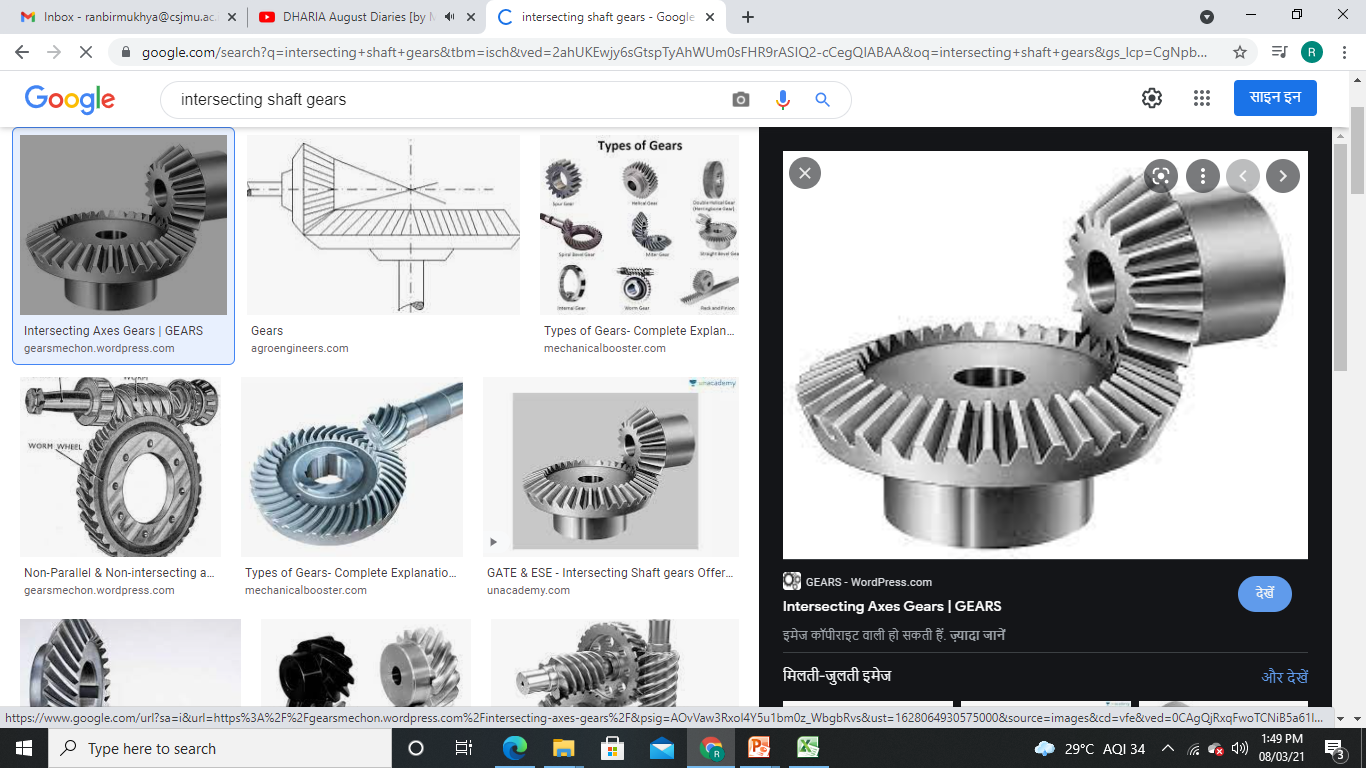 Axis of rotation
Input shaft
or output shaft
Input shaft
or output shaft
Intersecting shaft gears:
Axis of rotation on input shaft and output
Shaft meet at a point.

Example: Bevel gear

Input shaft: shaft connect to source of energy
i.e. motor
Spur gear in mesh
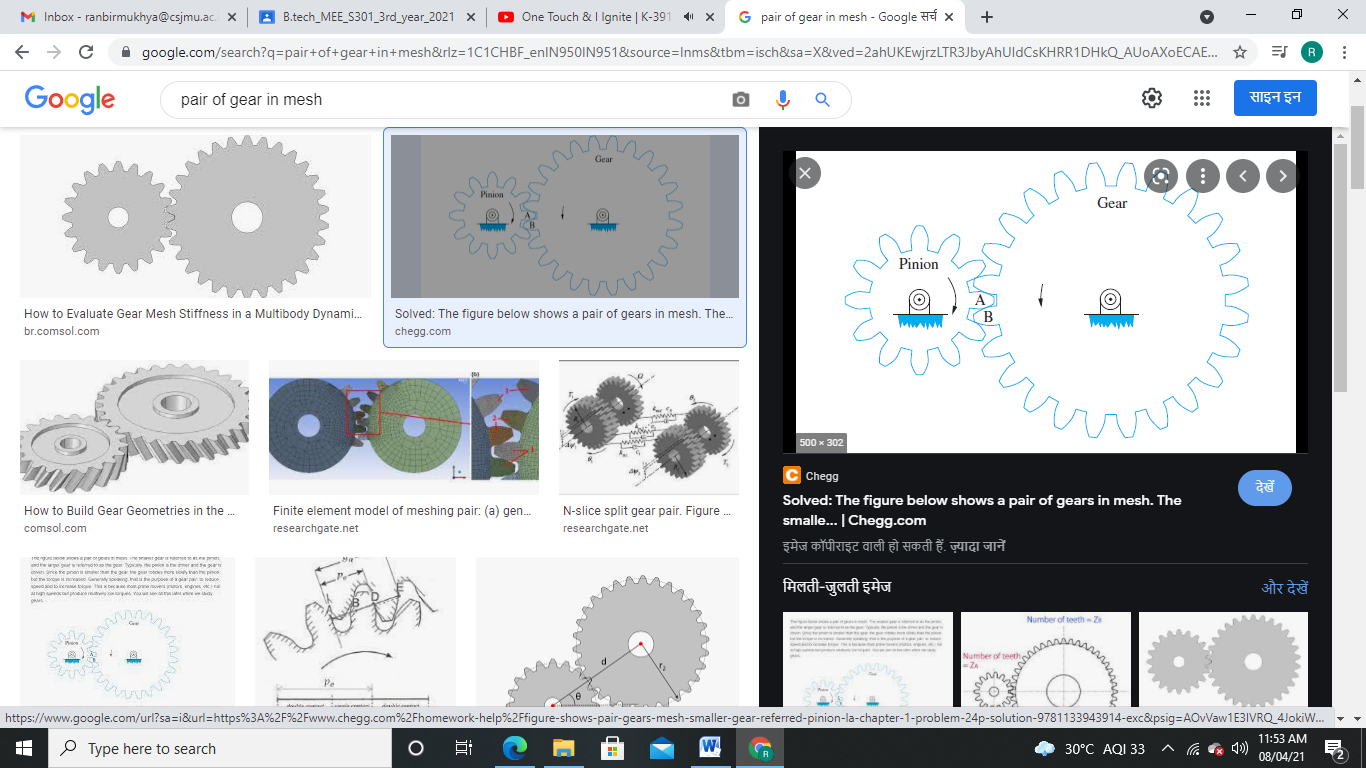 teeth
Centre of rotation of gear-1
Centre of rotation of gear-2
Center distance
Pinion: Smaller gear is known as Pinion. Gear contains less no. of teeth is known as pinion.
Gear: Lager gear is known as Gear.   Gear contains greater no. of teeth is known as gear.